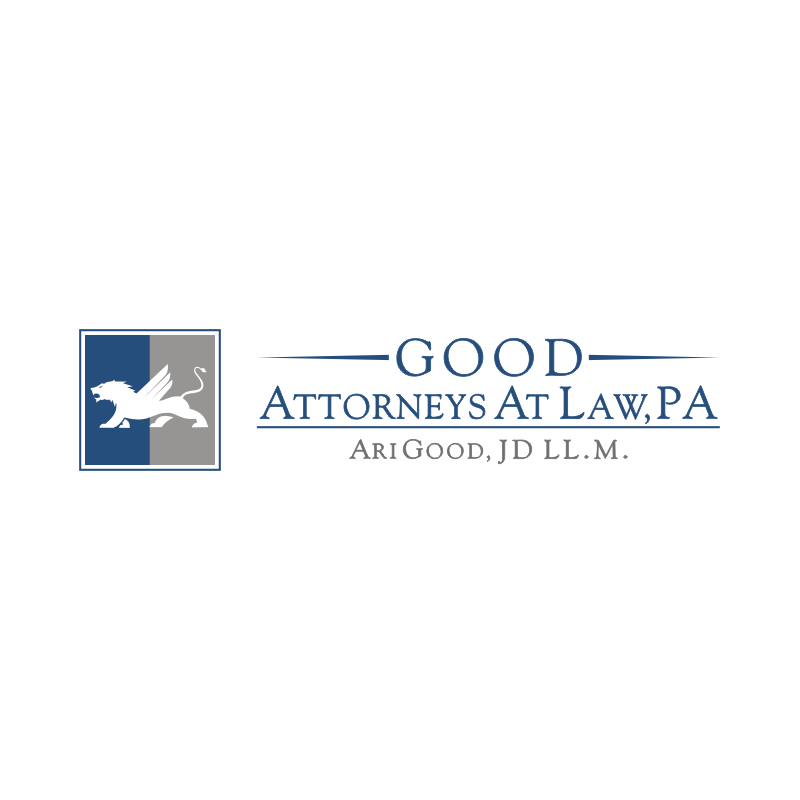 Digital Assets and Planning Considerations
Presented By:  Ari Good, JD LL.M. (Taxation)
President, Good Attorneys At Law, PA
www.blockchainlawyer.io
info@blockchainlawyer.io
Presentation Goals
An understanding of what we mean by “digital assets” or “cryptocurrency”
An understanding of how your clients might hold, view and manage their digital assets
An understanding of the state of the present law with respect to digital assets
Some practical suggestions as to how to approach digital asset inheritance / estate planning
What are “Digital Assets”?
Technically, any type of intangible property right in digital form (digital sound recording, computer code, etc).
Blockchain-based digital assets (a form of distributed ledger technology)
What is a blockchain?  A type of database that supports peer-to-peer, cryptographically-secured, immutable transactions that are authenticated in a trustless manner by “nodes” rather than central authorities.  These nodes “live” on the internet itself.  Public/private key encryption
What are they good for?  Maintaining a uniform set of records in a manner that anyone with access to the blockchain can verify.
Referred to by various names – “digital assets”, “virtal assets”, ”blockchain based assets”, “cryptocurrencies”
What are the types of ”Digital Assets”?
Every digital asset has two faces:  (i) as a unit of value (I can trade any crytpo I think will go up in price without caring what it really does); (ii) its utlity – what it does within a given network
True cryto “currencies” like Bitcoin – The Bitcoin network at present doesn’t do much outside of recording transfers of its native asset (the Bitcoin “coin”);
“Tickets” that allow you to use a given network (Ethereum) – It is the native “good” that is consumed within the smart contract network to perform calculations (literally called “gas”), but is also traded as a unit of value by those who have no intention of using that network
Other types of “tickets” that serve different functions – gaming, governance, decentralized finance, etc.
Bearer instruments with no counterparties
How are Digital Assets Actually Handled?
Digital assets never ”move” from their respective blockchains – only the data that makes up the private key ”moves”, in that they can be stored in different media;
”Hot” wallets – Online wallets, whether with centralized entities like exchanges or wallet software
“Cold Storage” – Offline on devices like Trezor (fancy USB drives), or custodial cold storage (e.g. Gemini)
Passwords and “seed phrases”
Each carries with it distinct risks and benefits:
Hot wallets – Ease of access, fast transactions versus online security risk
Cold storage – ”Your keys your coins” personal custody, privacy that comes from being “unhosted” versus risk of device failure, lost seed phrase
Any “hosted” wallet carries legal risks inherent in placing control of your assets with another
Real world example:  Ukraine
”Titling” Digital Assets
The dilemma of “wallets” – wallets (hot or cold) are not by design “titled” to any one person or entity at the blockchain (database) level – they (unhosted at least) can be held by anyone, anywhere;
Hosted (i.e. centralized exchange) wallets, in contrast, are assigned the crypto that the client placed on deposit, but not on a segregrated basis (”not your keys, not your coins”)
Compare to and contrast with a website – ICANN “titles” web domains, but there is no physical location for the website, except perhaps the location of its server
Blockchain addresses have neither a centralized location nor a centralized party granting or identifying ownership
How Does the tax law view “Digital Assets”?
As property – IRS Notice 2014-21 - For federal tax purposes, virtual currency is treated as property.  General tax principles applicable to property transactions apply to transactions using virtual currency.
When held as a capital asset, such as for investment, produces capital gain or loss.
Ordinary income treatment is possible in other circumstances:  cryptocurrency “mining” (the receipt of a reward for performing complex calculations used to validate blockchain transactions); “staking” (rewards for pledging all or a part of your “stake” for eligibility to validate a block (Jarrett v. USA, presently underway); “airdrops” (crypto given away to drive adoption, Revenue Ruling 2019-24); “hard forks” (crypto received when a blockchain splits in two); “rewards” in decentralized finance (rewards for pledging your crypto to lending pools); ”reflection” – a form of dividend for just holding certain tokens
Planning Idea - Wyoming Qualified Custodian
In 2019, Wyoming became the first state to enact legislation establishing the legal treatment of digital assets such as cryptocurrencies and non-fungible tokens (“NFTs”) as intangible property under Article 9 of the Uniform Commercial Code;
Wyoming recognizes digital assets as general intangible property for purposes of defining and protecting property rights and the enforcement, sale, lease, licensing, assignment or other disposition of such property rights
The 2019 Act makes digital assets property subject to the UCC in which a security interest can be perfected
Wyoming Legislation, Continued
Most significant aspect for planning purposes are those provisions dealing with digital asset custodial services (Wy Stat Sec. 34-29-104);
Banks may serve as “qualified custodians” of digital assets, subject to the full suite of reporting, AML and audit obligations
“Digital assets held in custody under this section are not depository liabilities or assets of the bank” – radical departure from fractional reserve, debt-based traditional banking system
Customer elects the nature of the relationship – (i) bailment (bank may not use the asset, strict segregation); (ii) custodial (bank may undertake transactions with the digital assets within its possession and control, based on customer instructions)
Potential to eliminate credit-oriented and counterparty risk
Example Institutions
“A bank shall not authorize or permit rehypothecation of digital assets under this section” (contrast treasuries market, Dole Foods)
Wyoming Special Purpose Depository Institutions (SPDIs) - SPDIs are generally prohibited from making loans with customer deposits of fiat currency and they must at all times maintain unencumbered level 1 high-quality liquid assets valued at 100% or more of their depository liabilities. Given this, SPDIs are not required to obtain insurance from the Federal Deposit Insurance Corporation—though they may do so.
Examples:  Custodia Bank (First entity to receive SPDI designation, blue-chip leadership, caters to institutional clients – “Custodia intends to provide custody services for digital assets, just as a securities custodian does for securities” – www.custodia.com)
Two Ocean Trust (Recipient of no-action letter from Wyoming banking regulators; digital asset accounts start at $250,000.00, appears to be able to work with trusts and more complex ownership structures - www.twoocean.com).
Questions for Your Clients – Do A Risk Assessment
What digital assets do you own?
How much?
How are you storing your digital assets?
High risk – Software based “hot wallets” not associated with a centralized exchange (e.g. Metamask, Phantom) – mere software programs protected only by a password
Medium Risk – On centralized exchanges (low hacking risk, very opaque in their operations)
Lower Risk – Cold storage with “qualified custodians” (professional asset management, but still ”not your keys”); 
Lowest(ish) Risk – Personal cold-storage with diligent protection of devices, passwords and seed phrasesWyoming-based qualified custodian
What is your plan for your digital assets?
Succession Considerations
Challenges:  Exchanges are not set up to deal with succession issues (e.g. no “payable upon death” equivalent processes, horrendous customer service, major players are often foreign-based companies)
The challenge of the private key – personally-held private keys risks that access is lost with the deceased
Device Risk – Authenticator apps on phones – Legal risk of transfer of assets directly to an heir while skipping existing planning processes / probate
Knowledge gap – Staking, NFTs, DAO membership interests
Suggestion:  Locate a trusted third party that has the knowledge that you would need and build their authority to handle digital assets directly into planning documents
Recommended reading:  Pamela Morgan, Esq. - Cryptoasset Inheritance Planning
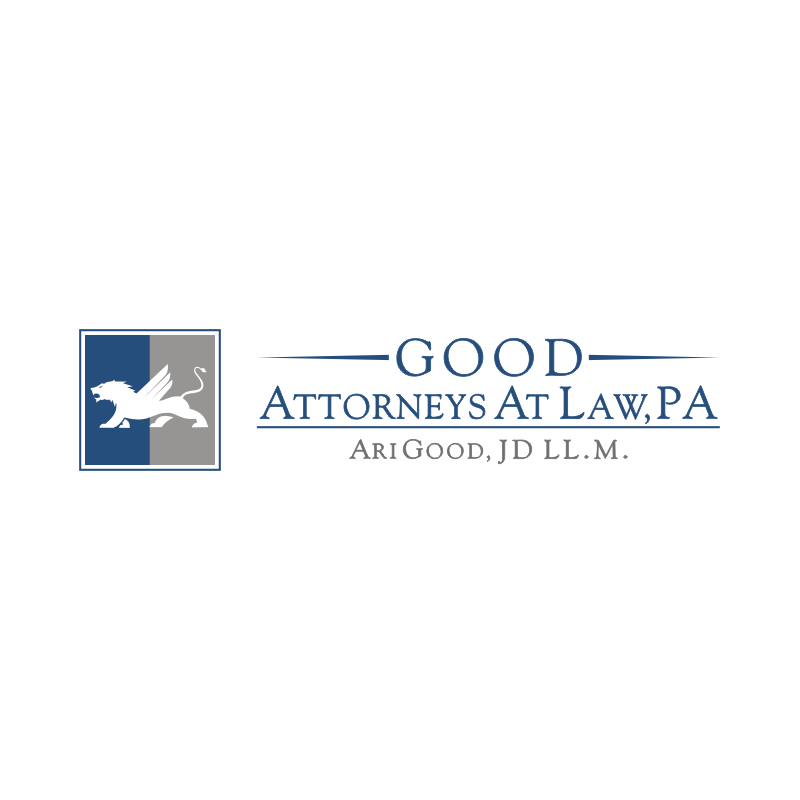 Questions?
Presented By:  Ari Good, JD LL.M. (Taxation)
President, Good Attorneys At Law, PA
www.blockchainlawyer.io
info@blockchainlawyer.io